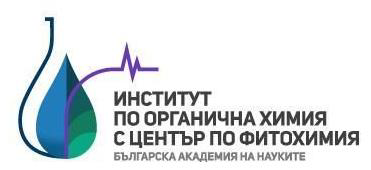 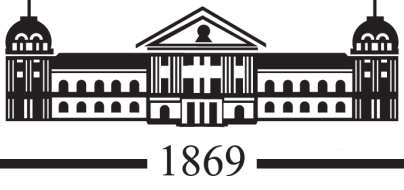 Методи и техники за получаване на етерични масла
асистент д-р Ангел Конакчиев
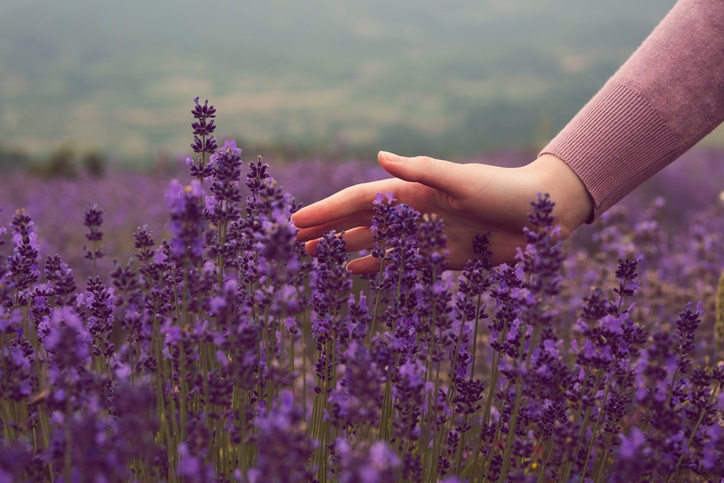 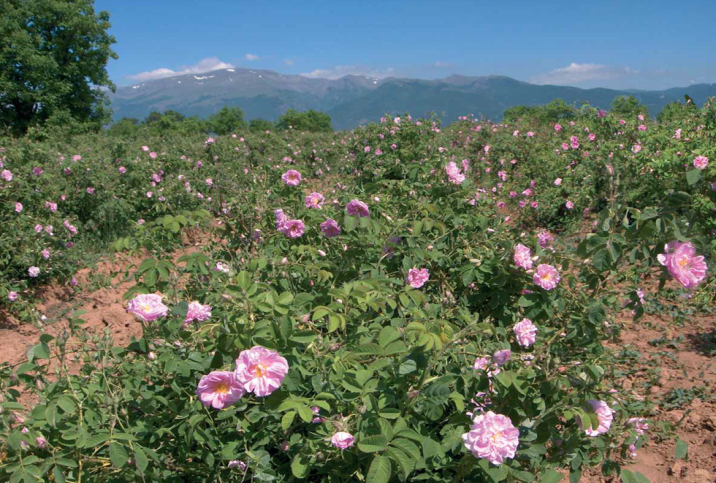 2018
Що е то етерично масло?
Етеричните масла са сложни смеси от летливи с водна пара ароматични вещества, основно терпеноиди, по-рядко ароматни и алифатни съединения, получени от различни части на растенията и определящи техния приятен аромат и мирис. Те са несмесващи се с водата и лесноразтворими в органични разтворители.
Обикновено етеричните масла са течни, но някои от тях при стайна температура са полутвърди или твърди. Течната част, т. нар. елеоптен, съдържа предимно ароматичните компоненти на маслото, а твърдата, т. нар. стеароптен – съдържа восъци (розово масло) и/или голямо количество кристални терпеноиди (здравецово масло).
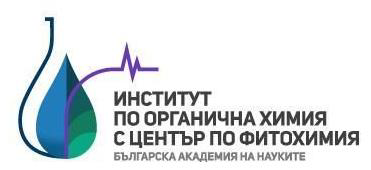 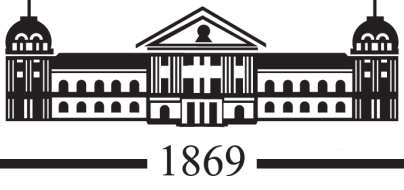 Методи за изолиране на ароматични продукти
Студено пресоване
Водна дестилация
Екстракция с разтворител
Екстракция в присъствие на микровълни
Анфльораж
Растителен материал
Екстракция в присъствие на ултразвук
Мацерация
Субкритична екстракция
Супертична екстракция
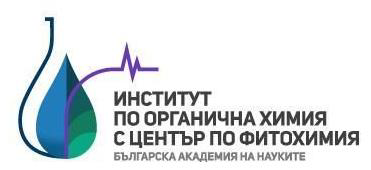 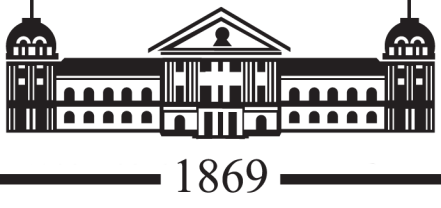 Методи за екстракция:
Анфльораж – адсорбция на ароматичните вещества от слой твърда мазнина, най-често животинска.
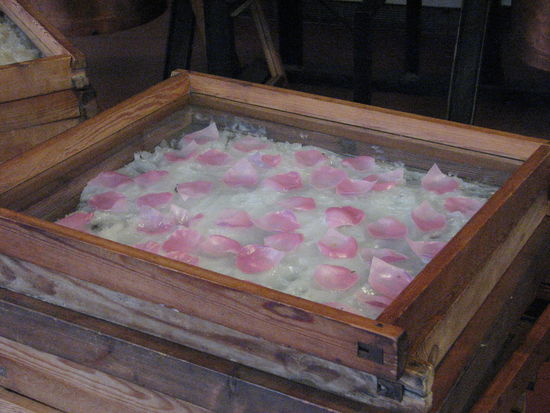 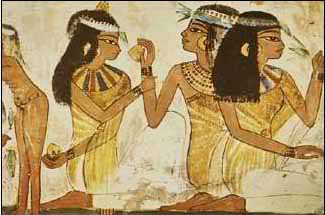 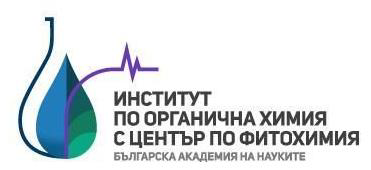 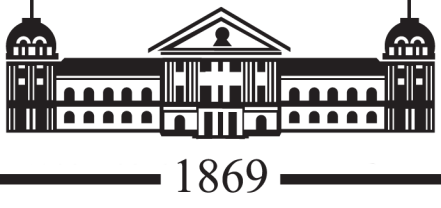 Методи за екстракция:
- Мацерация – екстракция на ароматичните вещества с течни растителни масла или разтопена твърда мазнина (растителна или животинска) при обикновена или повишена (50-70oC) температура.
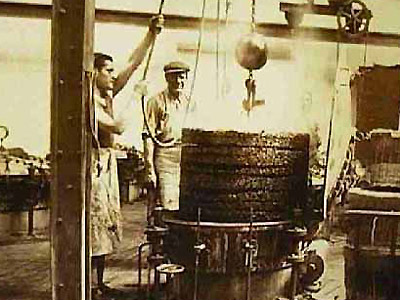 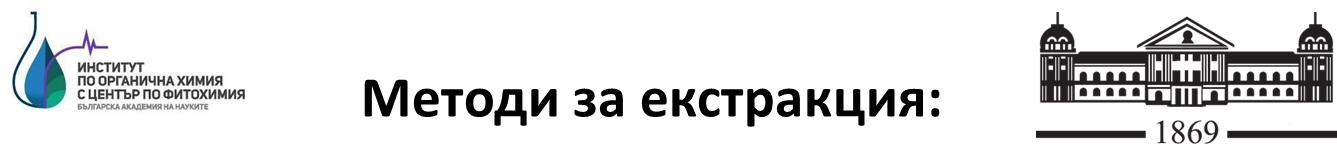 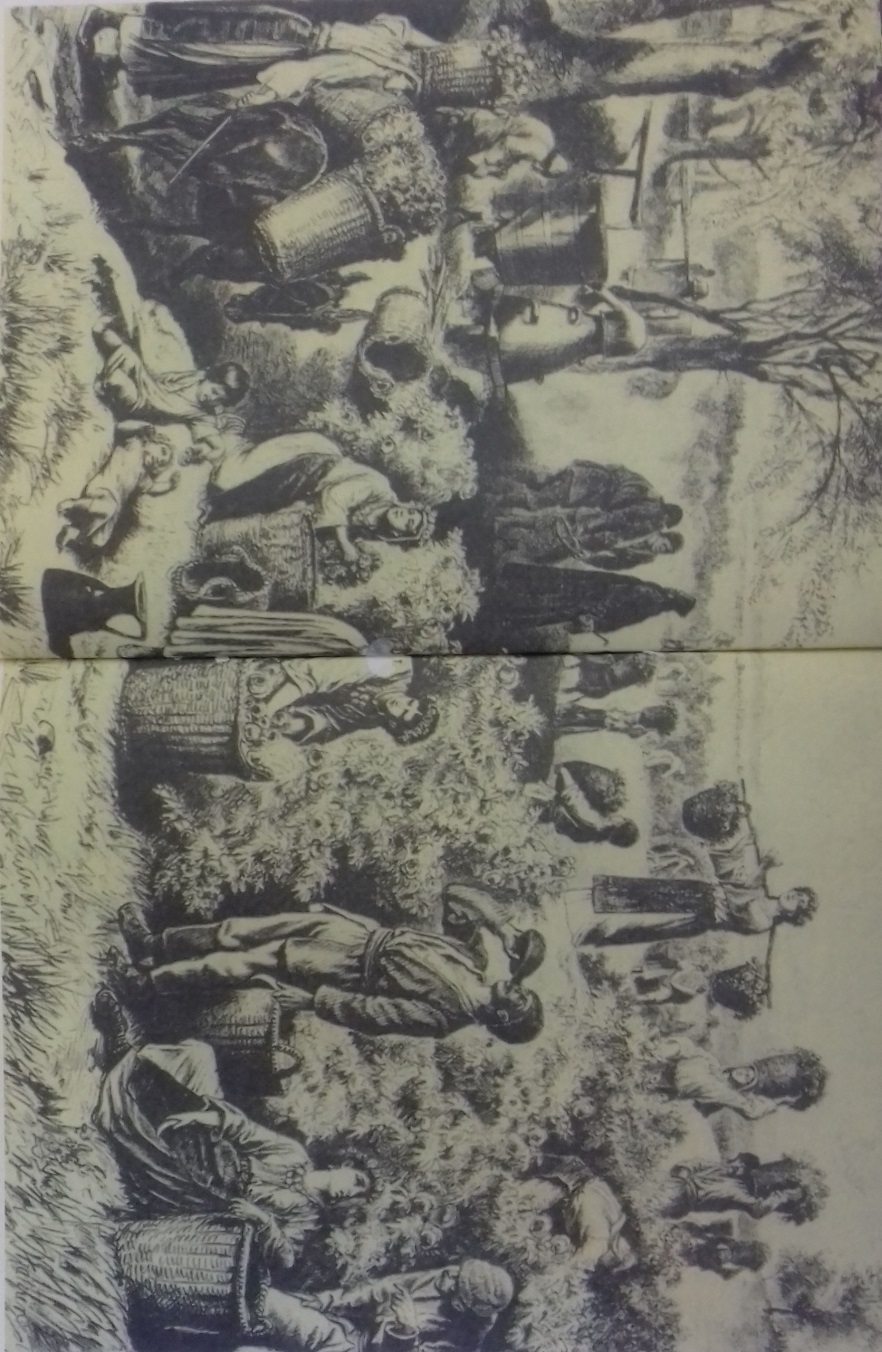 - Водна дестилация
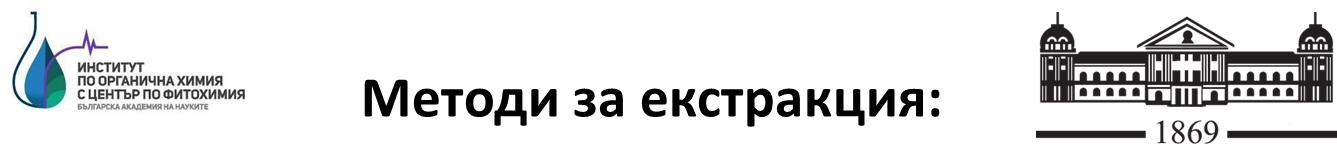 - Водно-парна дестилация
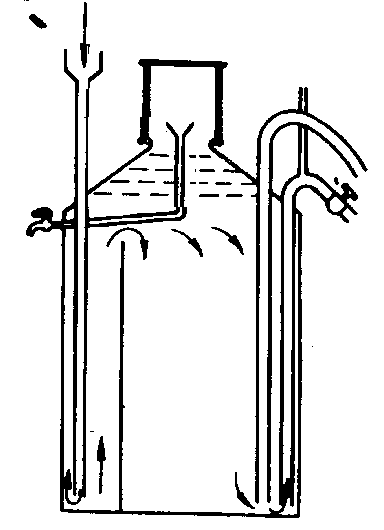 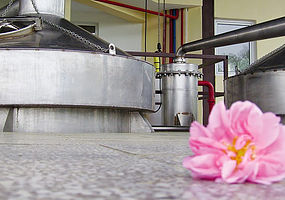 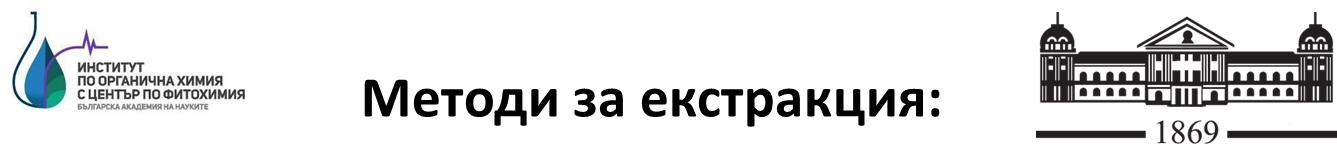 - Екстракция с неполярни органични разтворители с последващо отдестилиране на екстрагента и получаване на конкрет.
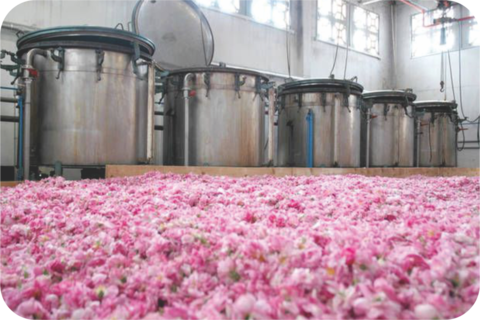 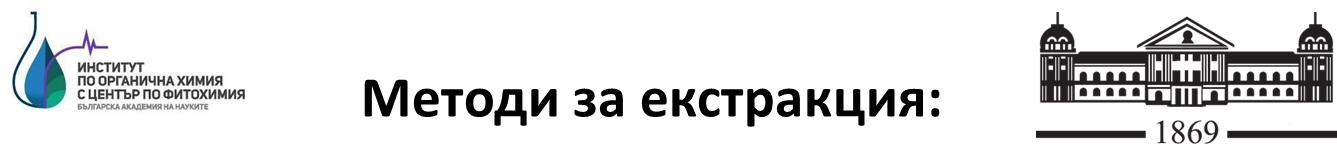 - Студено пресоване с последващо центрофугиране.
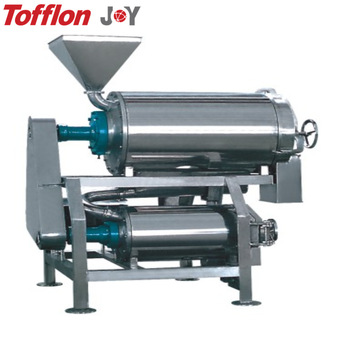 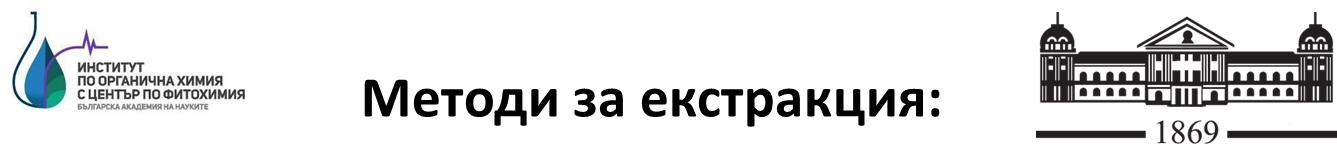 - Субкритична екстракция (екстракция с втечнени газове)
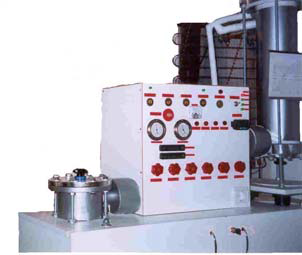 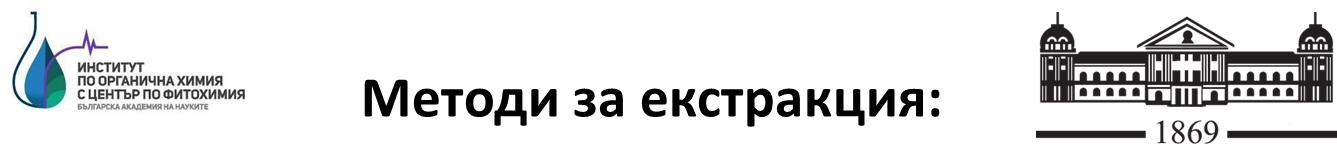 - Суперкритична екстракция (екстракция с втечнени газове)
Суперкритичната течна екстракция (SFE) от растителен материал с разтворители като СО2, пропан, бутан или етилен е тема на нарастващ интерес. SFE позволява екстракцията на растителния материал при ниски температури, като по този начин ограничава термичната деградация и се избягва употребата на токсични разтворители.
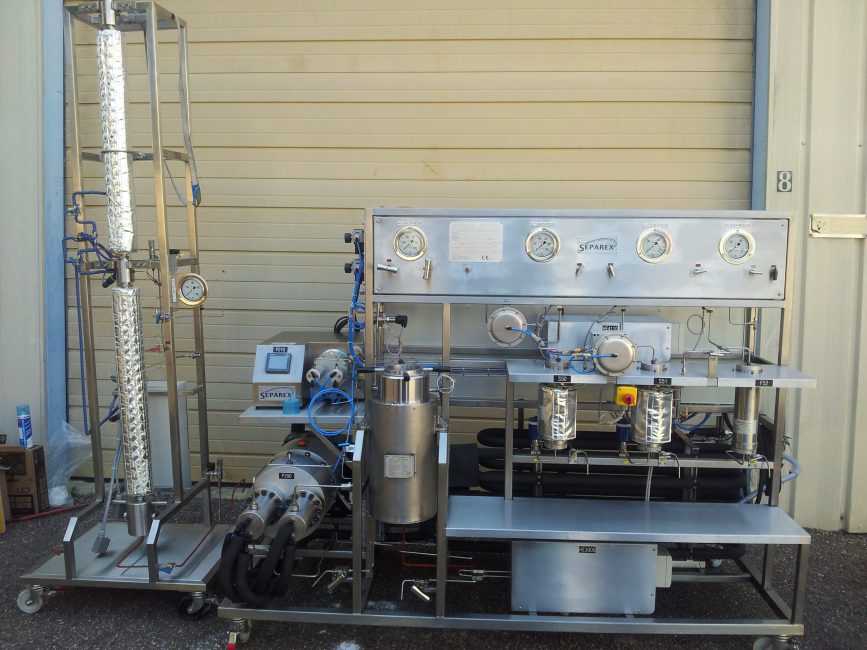 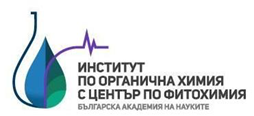 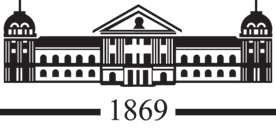 Лабораторни методи за изолиране на ароматични продукти
Апарат на Клевенджер
Апаратът на Клевенджер е един от първите лабораторни апарати за определяне на етеричномасленото съдържание на растителен материал, чрез изолиране на етеричното масло с водна пара (Clevenger, 1928).
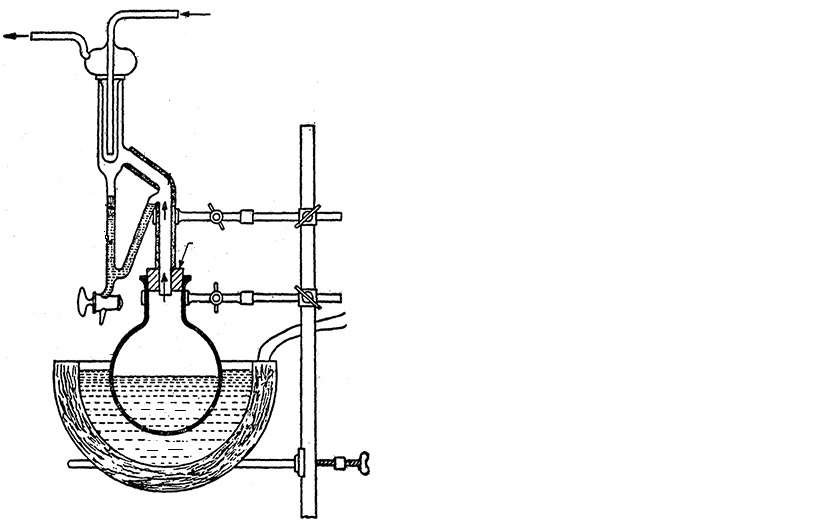 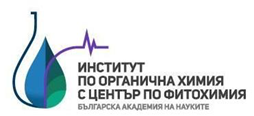 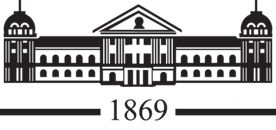 Лабораторни методи за изолиране на ароматични продукти
Апарат на Ликенс-Никерсон
Апаратът на Ликенс-Никерсон за микродестилация с водна пара и едновременна непрекъсната екстракция на дестилата с нискокипящ органичен разтворител, с плътност по-малка от тази на водата.
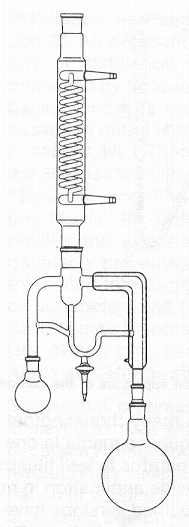 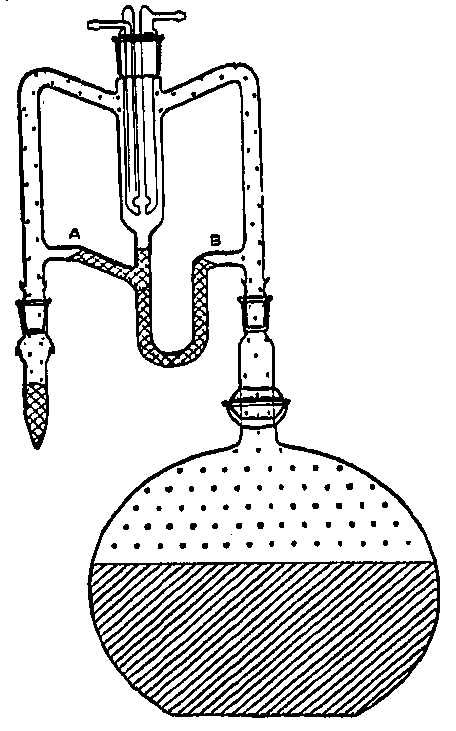 Лабораторни методи за изолиране на ароматични продукти
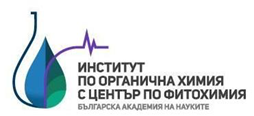 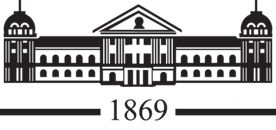 Апарат на Димитър Иванов
	Апарат за водна дестилация изключително подходящ за работа с растителен материал с ниско етеричномаслено съдържание.
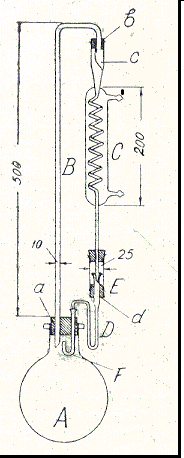 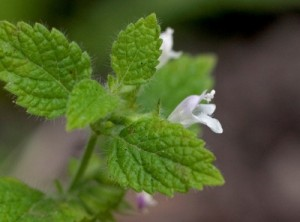 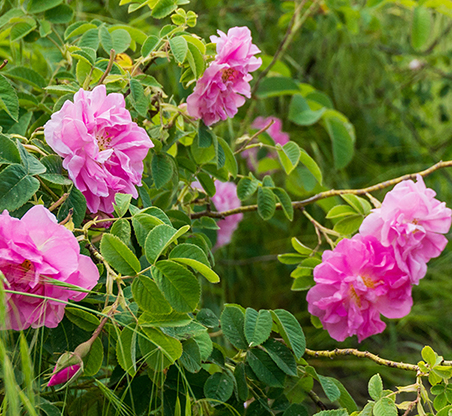 Химични трансформации
Химични трансформации
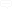 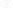 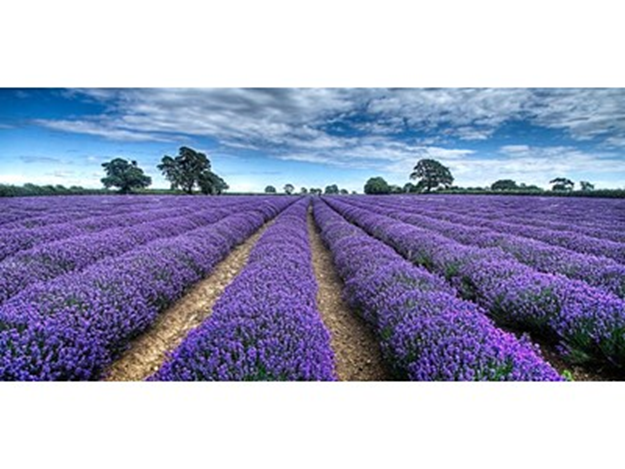 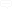 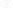 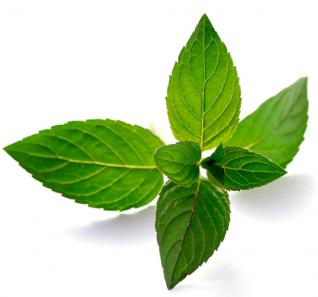 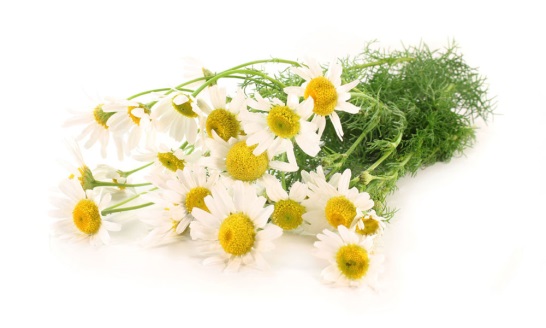 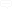 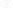 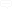 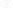 БЛАГОДАРЯ ЗА ВНИМАНИЕТО
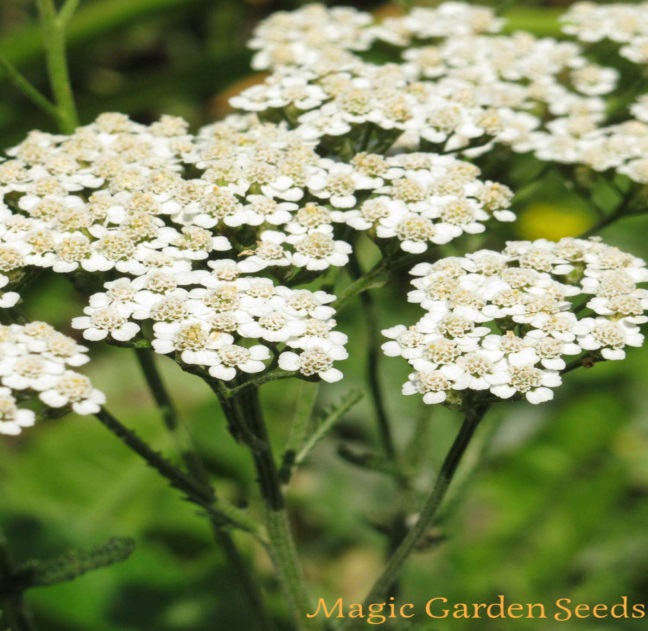 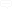 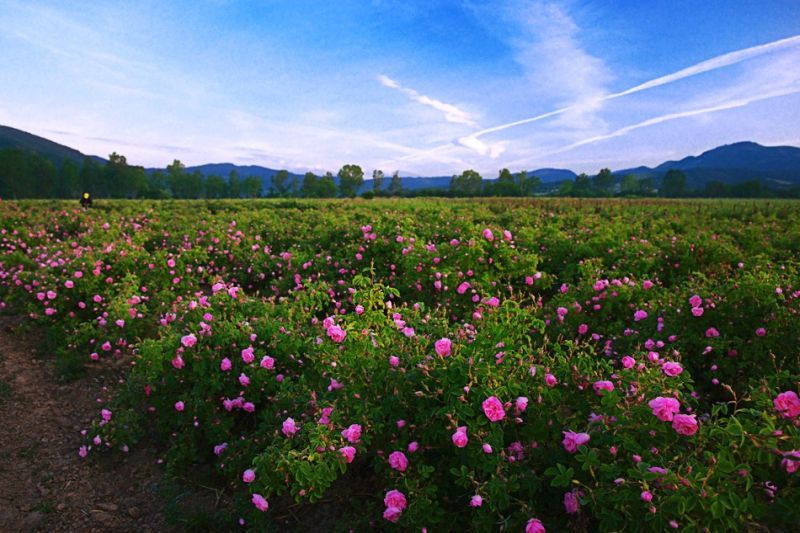 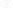 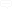 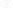 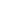 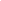 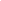